Abandonment & Destruction FMR 102-36.305 - 330
[Speaker Notes: Last step in the disposal process, after all other efforts are unsuccessful.]
Abandonment/Destruction -  Criteria
Property may be abandoned or destroyed when an authorized agency official has made a written determination that:
Property has no commercial value
Cost of care, handling, and sales prep would exceed expected sales proceeds

FMR 102-36.305 and 310
‹#›
[Speaker Notes: The property can be abandoned in place, meaning left on-site to be disposed of by the landlord; bldg manager if they agree to it; or the property can be thrown away.]
When Does Property Not Have Commercial Value?
If utilization, donation, and sales efforts produce no results
Determination can be made at any time during disposal
Owning Agency makes the determination to abandon/destroy
‹#›
[Speaker Notes: A/D is the final stage in the disposal process; when all other disposal efforts have been exhausted.]
Who must approve the written determination to abandon/destroy?
A written finding must be approved by a reviewing official who is not directly accountable for the property
‹#›
[Speaker Notes: The decision to A/D property should be properly documented by the reviewing official.  This can be written or attached to the SF120 or the notice to A/D issued by the GSA APO or SCO.]
Public Notice for A/D
You must provide public notice of intent to A/D personal property (102-36.325)
Public Notice not required when:
Value of property is so little or cost of care      and handling is so great that its retention for advertising is not economical
A/D is required because of health, safety, or security reasons
Original acquisition cost is less than $500
‹#›
[Speaker Notes: Another requirement for A/D is public notice. Agency can type a notice stating that property will be abandoned or destroyed and notice shall be placed in a location where public can see it.  Notice should state the property to be A/D, date and time and location of A/D.]
But remember…
You must not A&D property in a manner that is dangerous to public health or safety



FMR 102-36.315
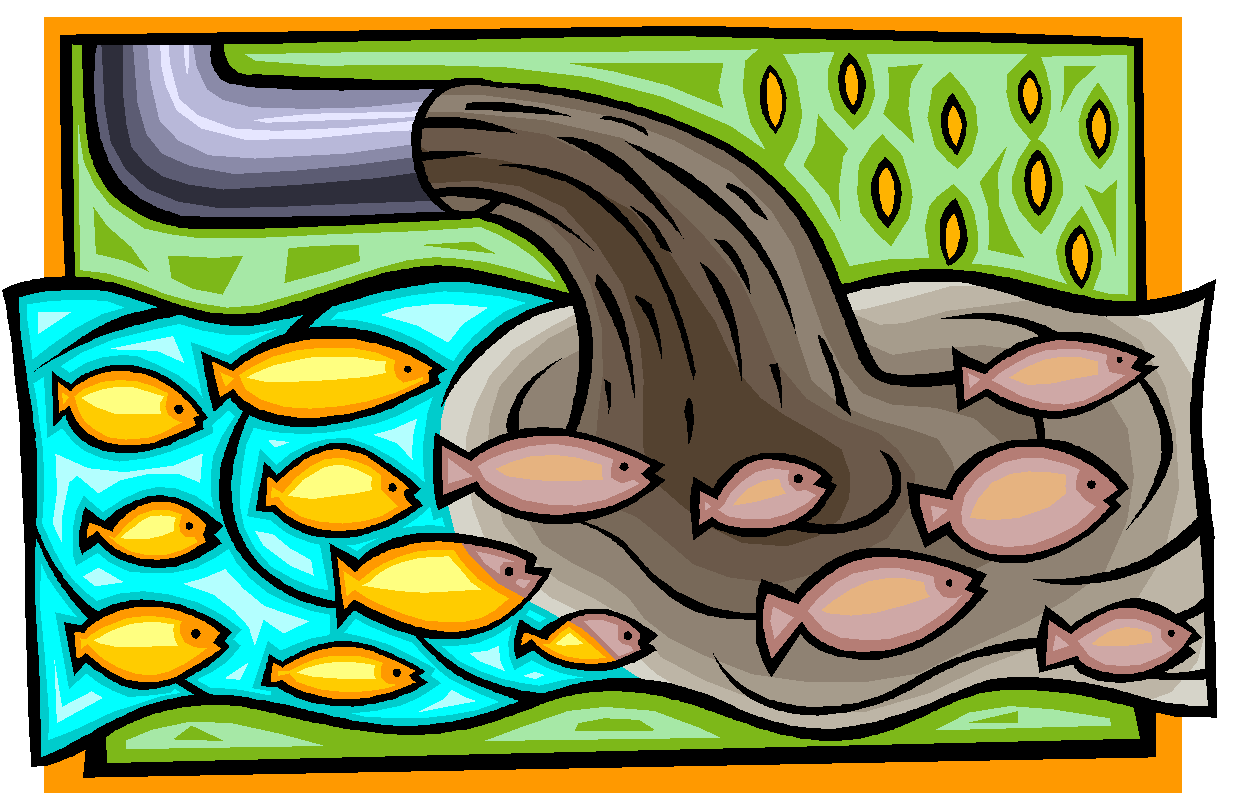 ‹#›
[Speaker Notes: Always be cautious of how and where you dispose of property.]
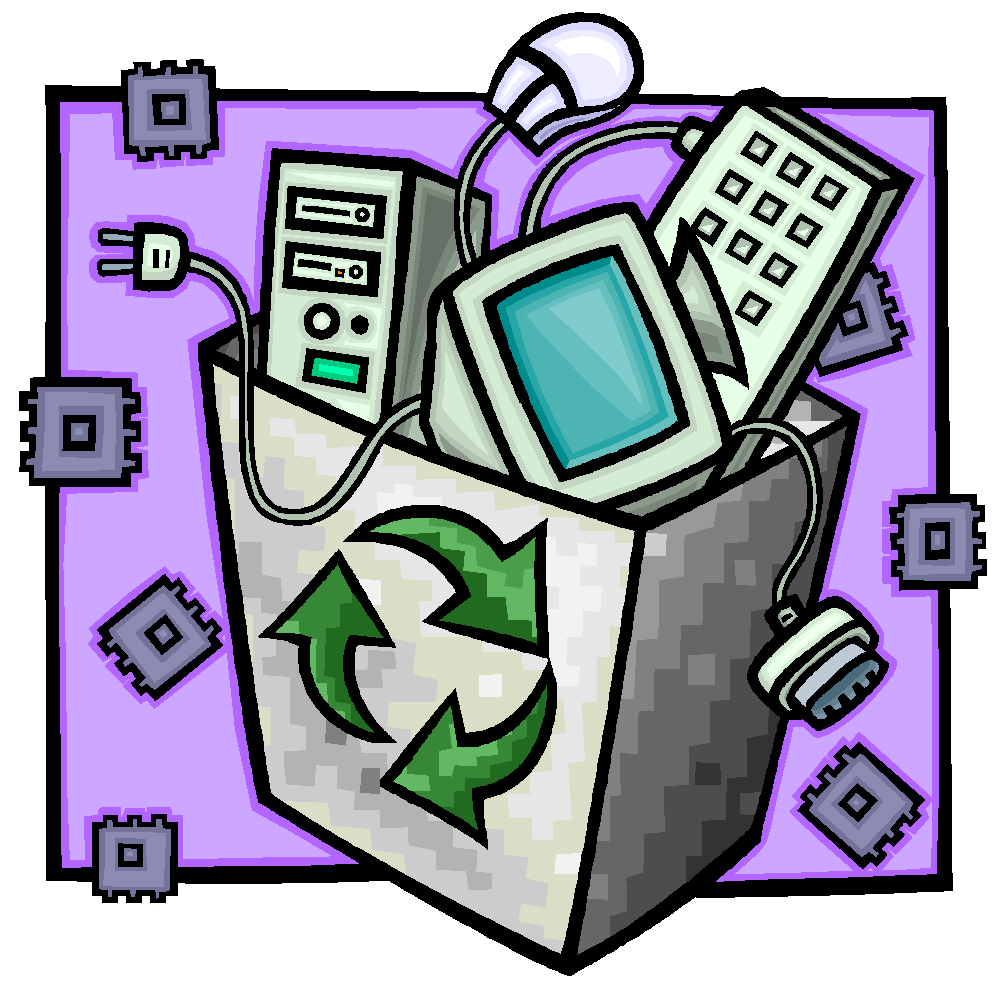 Electronic items…
Should NOT be thrown in the trash
  Recycled in an environmentally safe  
      manner
  Choose a Recycler that will disassemble 
property into raw components

*e-Stewards or R2 Certification is now mandatory for all e-Waste recyclers
‹#›
[Speaker Notes: Refer to your agency’s internal policy regarding how to properly dispose of and recycle electronic items.]
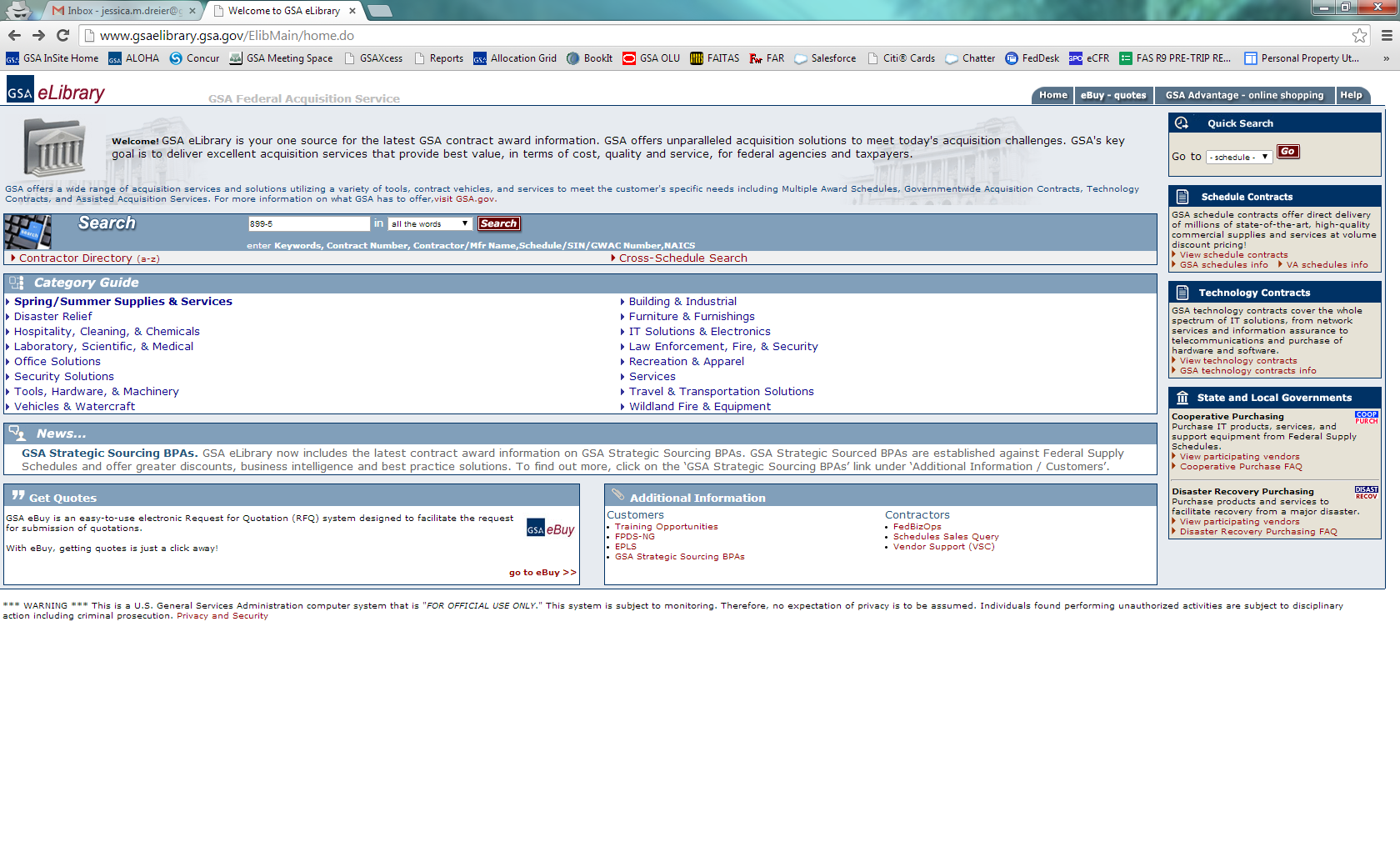 Go to www.gsaelibrary.gsa.gov and search for Schedule 899-5.
‹#›
[Speaker Notes: Another good source to use to locate recycling companies.]
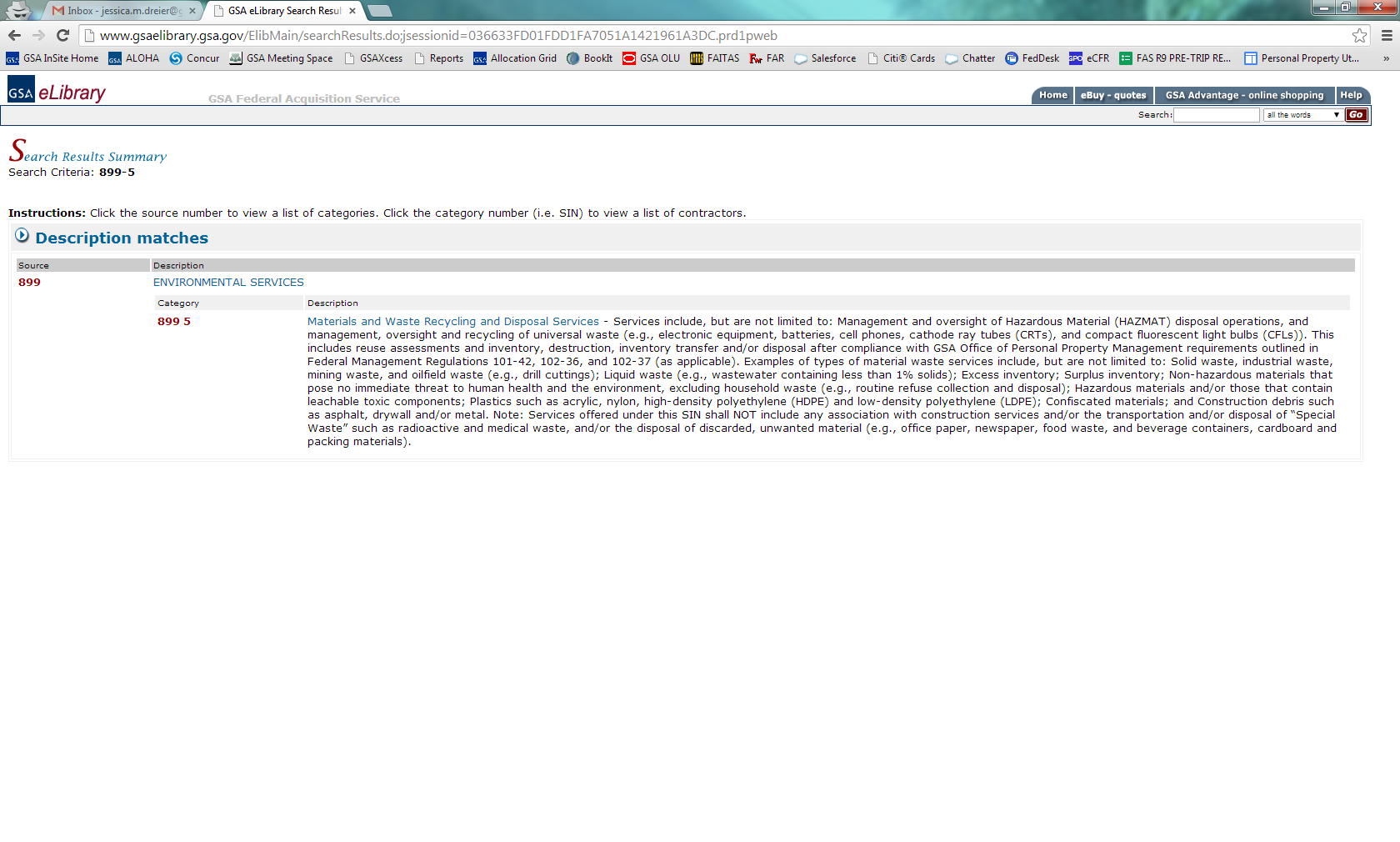 ‹#›
‹#›
www.epa.gov/fgc/
‹#›
[Speaker Notes: A good source to contact for information on electronics recycling.]